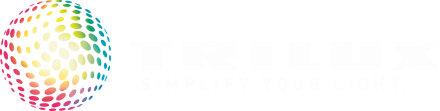 SONNOS LED
ONE RANGE. 
ONE WORLD OF DESIGN. COMPLETE FLEXIBILITY.
Downlights are used in projects to fulfil highly different lighting tasks. The range of offers in the market is correspondingly wide. However, the luminaire selection process is made difficult due to a lack of intuitive selection criteria. Also, a heterogeneous downlight portfolio does not usually have uniformly high quality in terms of design and light for all areas.
Sonnos LED is a modular luminaire range that meets all customer-specific demands in the downlight sector. Optionally available with a square or round construction and in four different sizes, Sonnos LED offers a wide selection of optics, lighting technologies and mounting methods. Despite this enormous diversity, the complete range features a uniform design to achieve holistic lighting projects.
4
Many functions – one design worldOne for all: whether square or round, large or small, as a downlight, spot or wallwasher – the purist, concise luminaire design is featured throughout the Sonnos LED range, enabling larger projects to also be implemented in a uniform design. In terms of photometrics complete flexibility in lighting design is provided by five different beam characteristics, pivoting and four installation methods. Four different reflector versions and three different colours of cover rings or surface-mount housings are available that can be flexibly combined to comply with individual wishes.
Mastering the complexity – quickly and simply configured 
Each project is different. The intelligent modular kit design of Sonnos always enables precisely the right solution. As a result, Sonnos LED can be adapted to any application in just a few intuitive steps and using a convenient online configurator. Pre-configured standard types enable the rapid pre-budgeting of new projects, and these can then be individually modified for more specific project planning. This reduces the planning complexity – completely in accordance with our motto: Simplify Your Light.
A clever mounting concept – everything in the right sequence
One light point per box: all Sonnos LED components are already in the right sequence in the packaging for tool-free installation. Clever two-in-one packaging enables the driver to be taken out beforehand. It couldn't be simpler and quicker.
Quality of light for excellent visual conditions
Sonnos LED is ready for any situation – ranging from energy-efficient general lighting to display light via accents. The continuously high Ra>90 colour rendering index, sophisticated light distribution curves, very good glare control and light guidance via collimator technology achieve high quality, customised light. 
 
Connectivity – downlights with digital added value
Sonnos LED downlights can be simply integrated into higher-level light management systems or building management systems. This means the benefits of connectivity can be effortlessly used, e.g. energy-efficient control via sensors, monitoring and predictive maintenance.
One luminaire range and countless options: Sonnos LED downlights provide high quality general lighting in offices, and thanks to their different designs and mounting options can be ideally integrated into individual office designs.
Many functions and one world of design: the modular Sonnos LED range of downlights enables offices, corridors and stairways to be qualitatively and energy-efficiently illuminated while prestigious areas can be attractively presented. Range-specific design elements achieve a harmonious overall impression.
Sonnos LED is based on a modular kit system with many options regarding construction form, beam characteristic and mounting method. This enables the lighting solution to be planned in detail, and also in a short amount of time thanks to the pre-configured standard types and the online configurator.
It could hardly be simpler: with Sonnos LED, all parts are laid out in the right sequence for tool-free installation and the driver can be separately removed. According to the construction form selected, luminaires are mounted using a quick-release spring or rapid ratchets.
The right light in any situation: the downlights of the Sonnos LED range feature a continuously high colour rendering index of Ra>90 and sophisticated light distribution curves for ideal visual conditions. In addition, they can also be integrated into digital building management systems.
TECHNICAL DATA
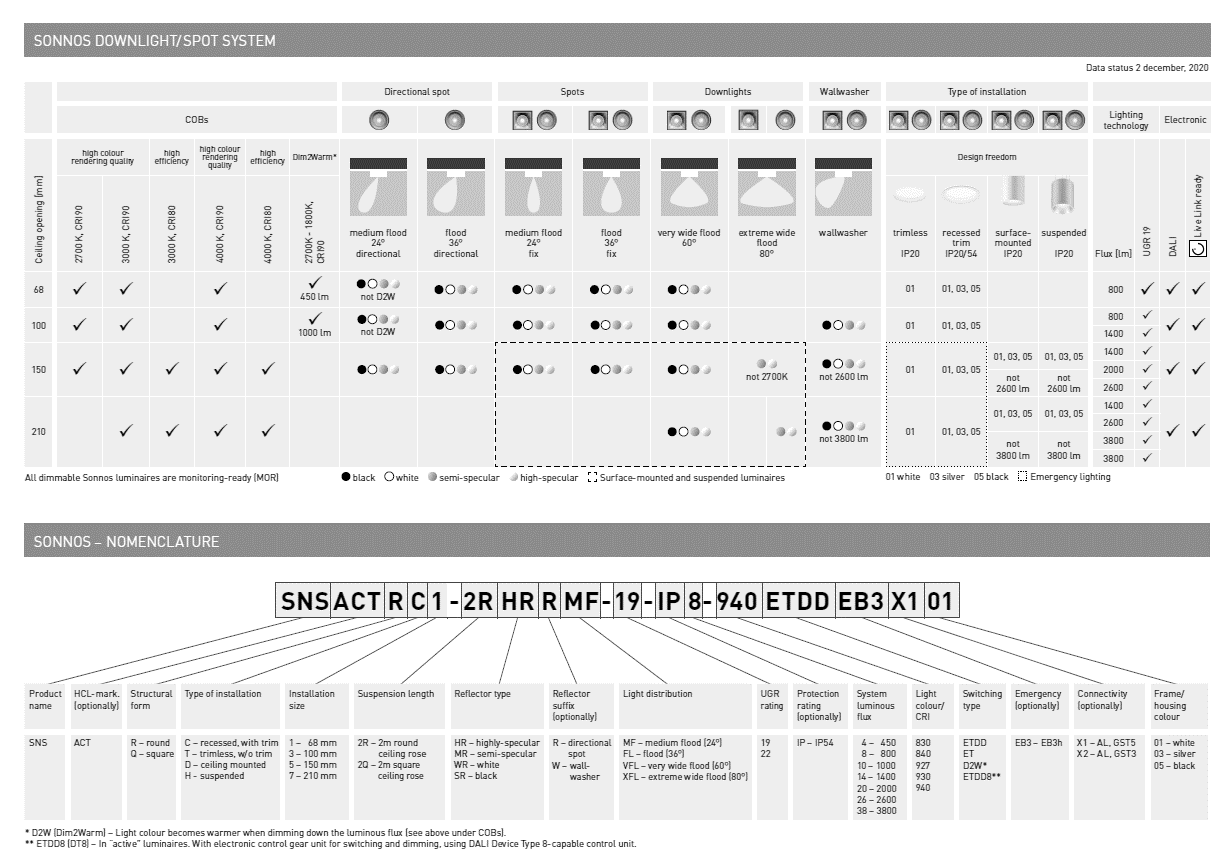 16